2021年11月　高知県
2022(令和４)年４月１日から
　成年年齢が18歳に引き下げられます！
2022（令和４）年４月から、成年年齢が20歳から18歳に引き下げられることは
ご存じですか？
　未成年者は取引の知識や経験が不足し、判断力も未熟であることから、法律で保護されていますが、成年に達すると、親の同意を得ずに自分の意思でさまざまな契約ができるようになる反面、その契約についての責任も自分で負うことになり、注意が必要です。
成年年齢
引き下げで
「変わること」と「変わらないこと」
●18歳からできること
　・親の同意なく自分１人で契約できる（クレジットカードを作る、スマートフォンを購入
　　する、ローンを組んで自動車など高額商品を購入する、１人暮らしの部屋を借りる等）
　・公認会計士や司法書士などの国家資格取得が可能
　・結婚（男女ともに18歳に統一）
　・性同一性障害の人の性別変更の申し立て
　・外国人の帰化（日本国籍の取得）　　　など
●20歳のまま変わらないこと
　・飲酒・喫煙　・競馬や競輪、オートレースなどの公営ギャンブル
　・中型自動車免許等の取得
　・養子をとること
　・国民年金保険料の納付義務  など
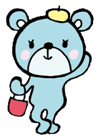 くまったちゃん
契約や買い物で「困ったな」と思ったら、消費者ホットライン
（局番なし「１８８」）までお電話ください。
＜こんなトラブルに注意！＞
１　定期購入
（事例）動画投稿サイトの広告を見てお試し300円のダイエットサプリメントを購入。頼んだ覚えのない２回目の商品発送連絡があり、４ヶ月分まとめて４万円の請求があった。
　★ 定期購入が条件となっていないか、支払う総額がいくらか、解約条件や解約方法など
　　事前にしっかり確認しよう！
２　美容医療
（事例）美容外科クリニックで施術を受けたが、顔全体が内出血を起こし腫れが引かず、生活に支障が出た。
  ★ 効果だけでなく、リスクや副作用などについても知り、納得した上で自分で選択しよ
　　う！　その美容医療は「今すぐ」必要？最後にもう一度、確認しよう！
３　もうけ話（情報商材、マルチ商法、暗号資産など）
【事例１】先輩の知り合いに「簡単に儲かる」と誘われて、ホームページのアクセス数を増やすことで簡単に稼げる情報を記載した90万円の情報商材を購入したが、全く儲からない。その後、友達を誘えばボーナスが入ると言われた。
【事例２】マッチングアプリで知り合った人から暗号資産の投資をすると絶対儲かると誘われて投資したが、出金できなくなった。
  ★ 怪しい話ははっきり断ろう！被害者の立場から、加害者（友達を失うことに）なって　　
　　しまうことも！　投資には必ずリスクがあることを覚えておこう！
高知県 文化生活スポーツ部 県民生活課
　〒780-8570　高知市丸ノ内１－２－20　県庁本庁舎５Ｆ西
　　TEL：088-823-9653　　FAX：088-823-9879
　　E-Mail：141601@ken.pref.kochi.lg.jp
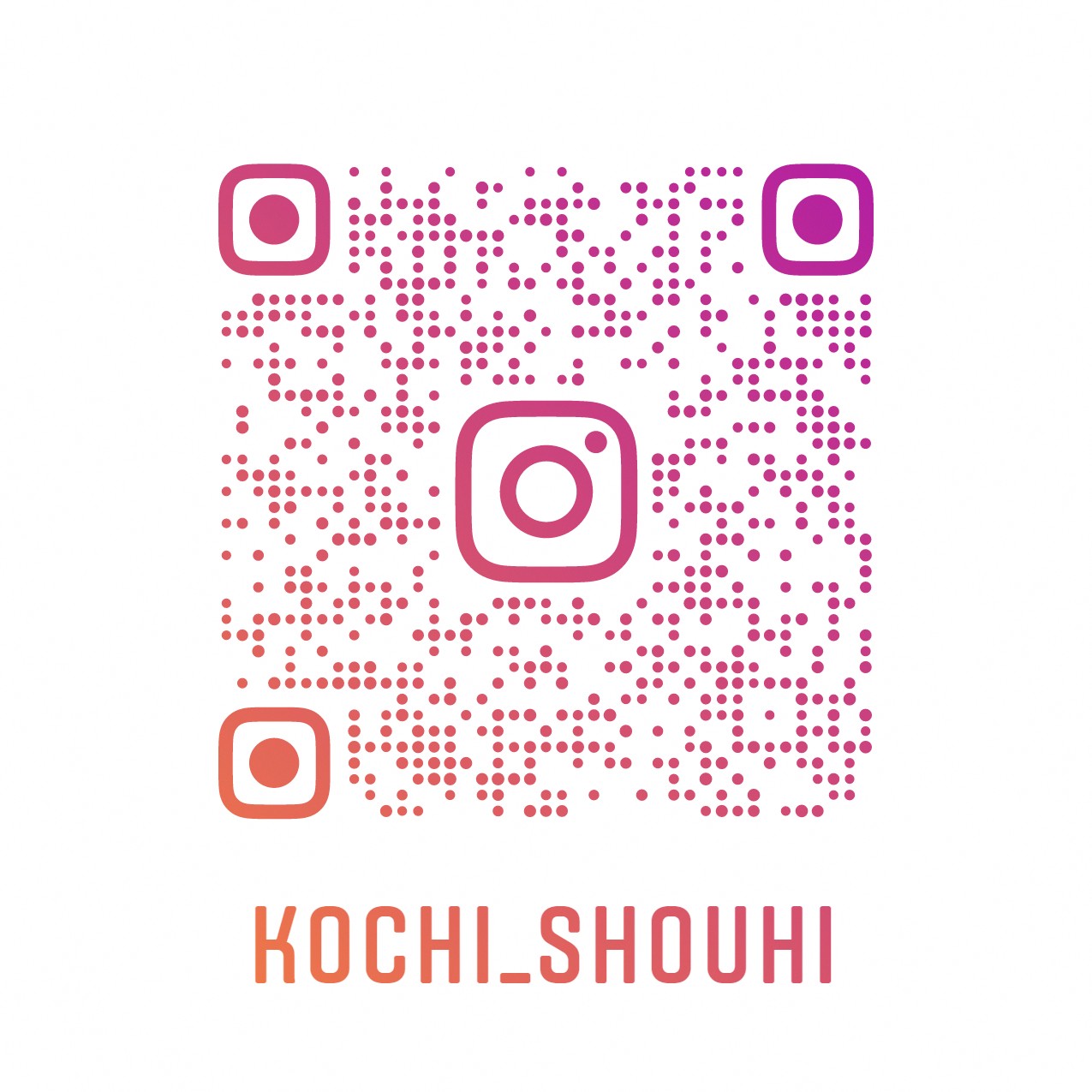 くまったちゃんからのお知らせ
（Instagram）